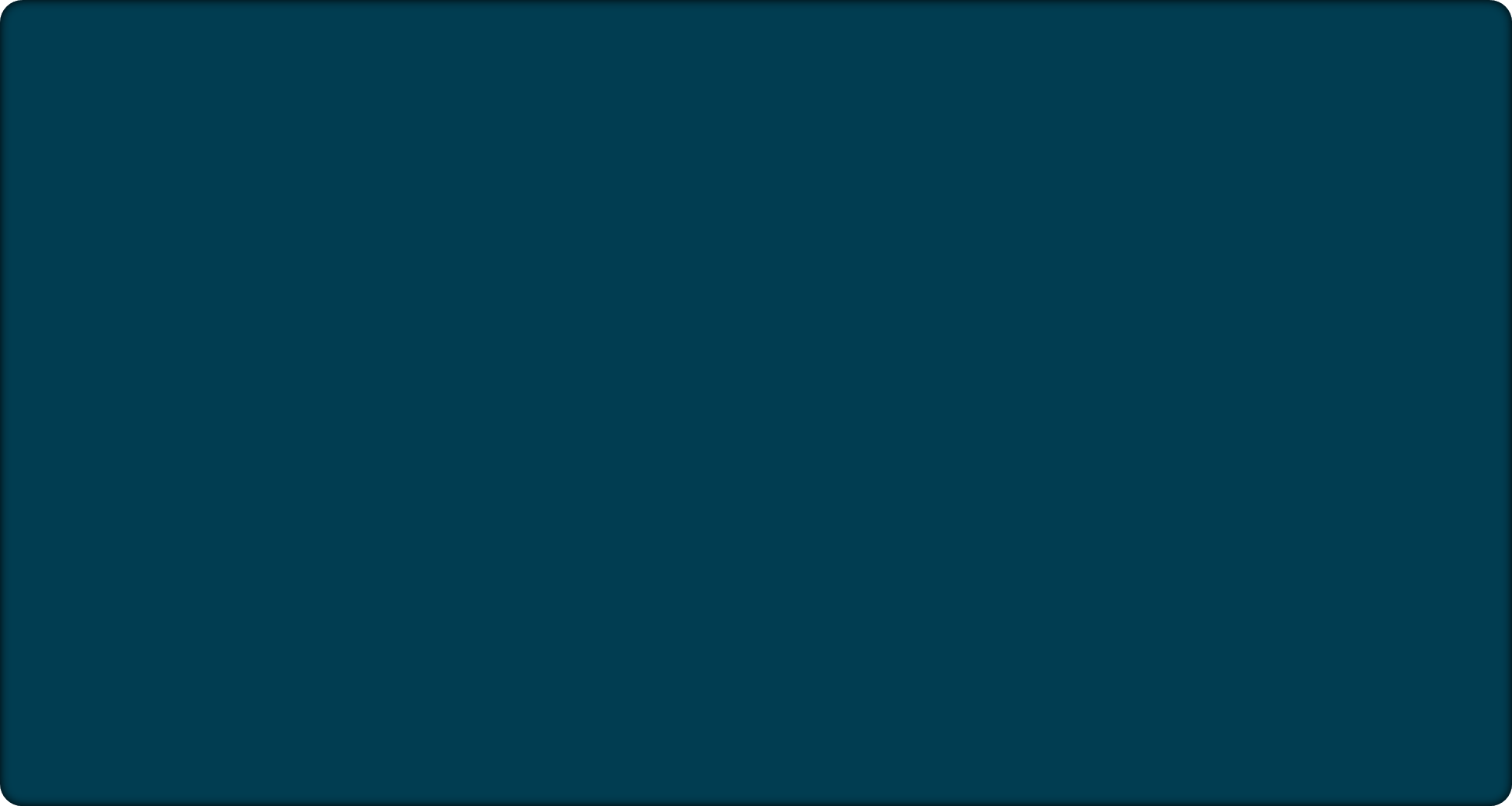 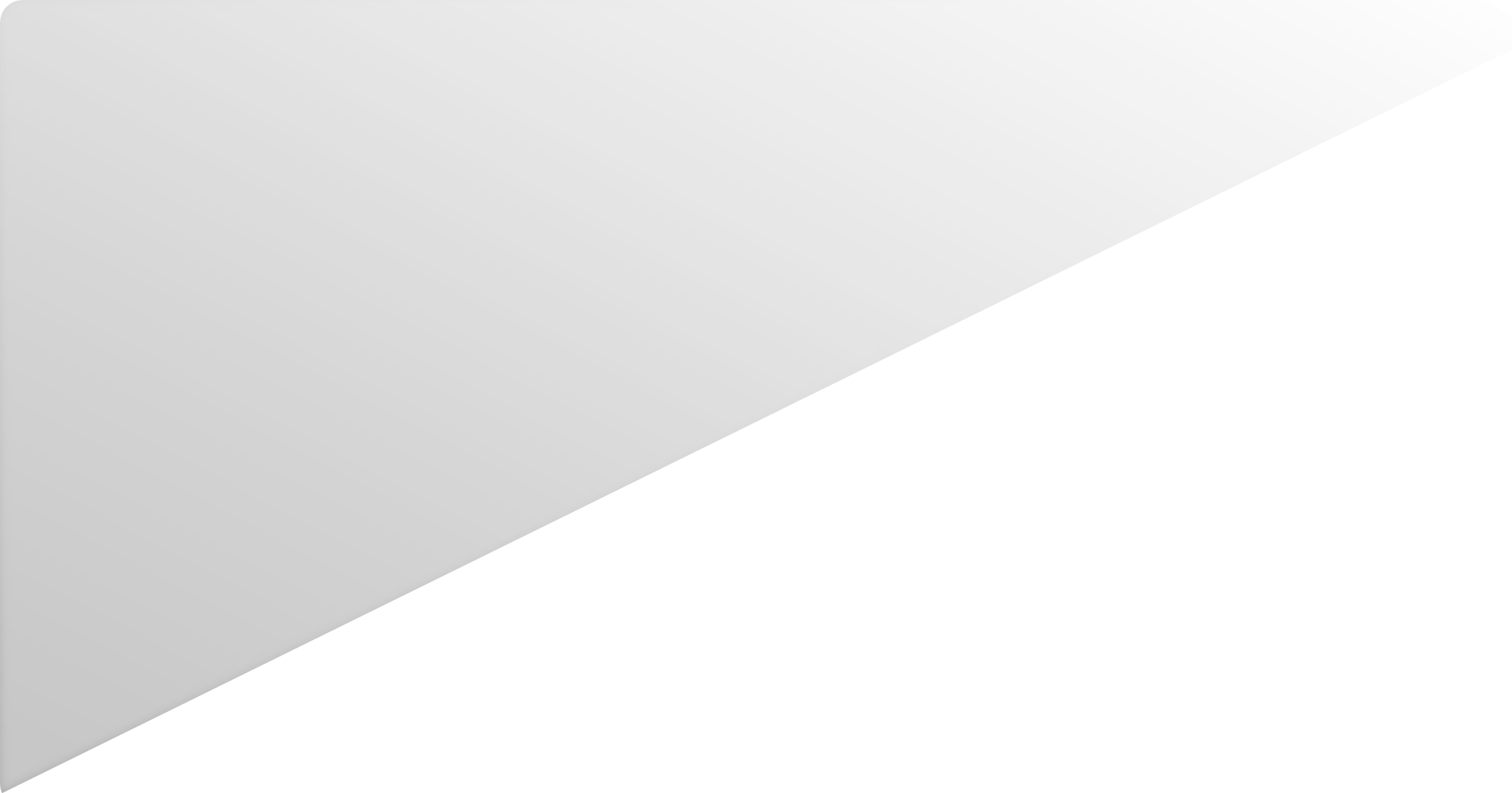 公益性捐赠的税收政策    
    及税务证明承诺制
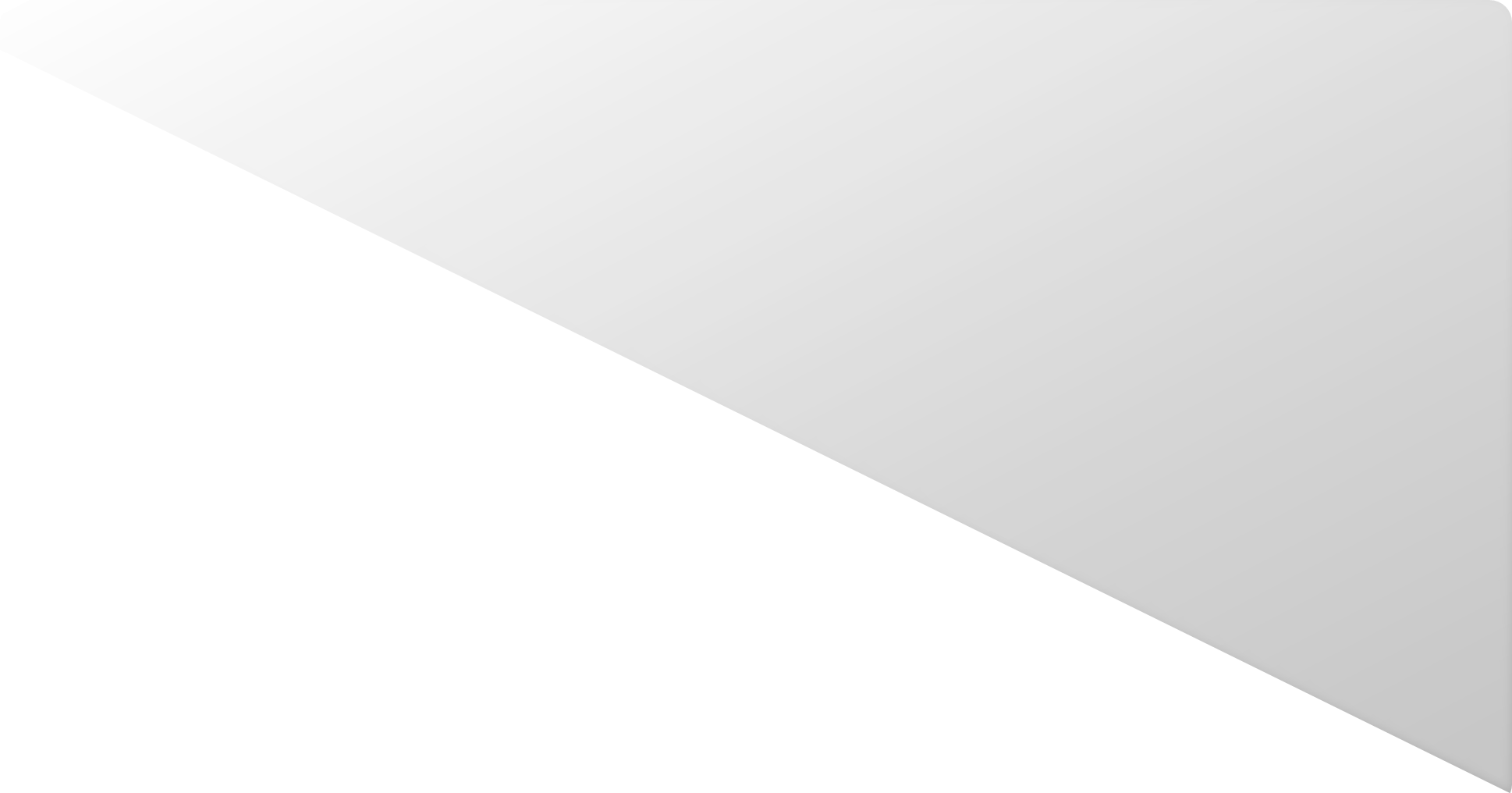 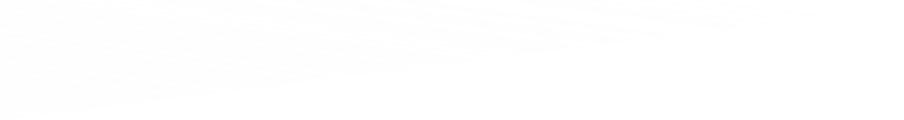 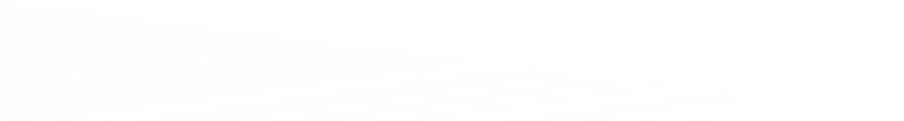 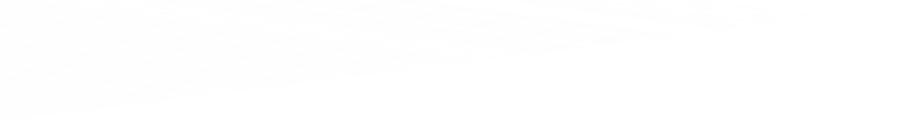 目 录
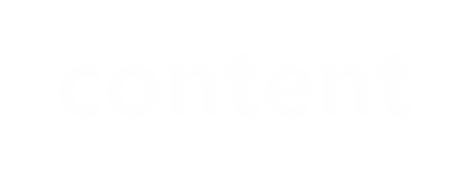 一、公益性捐赠的税收政策梳理
二、公益性群众团体
三、税收证明承诺制
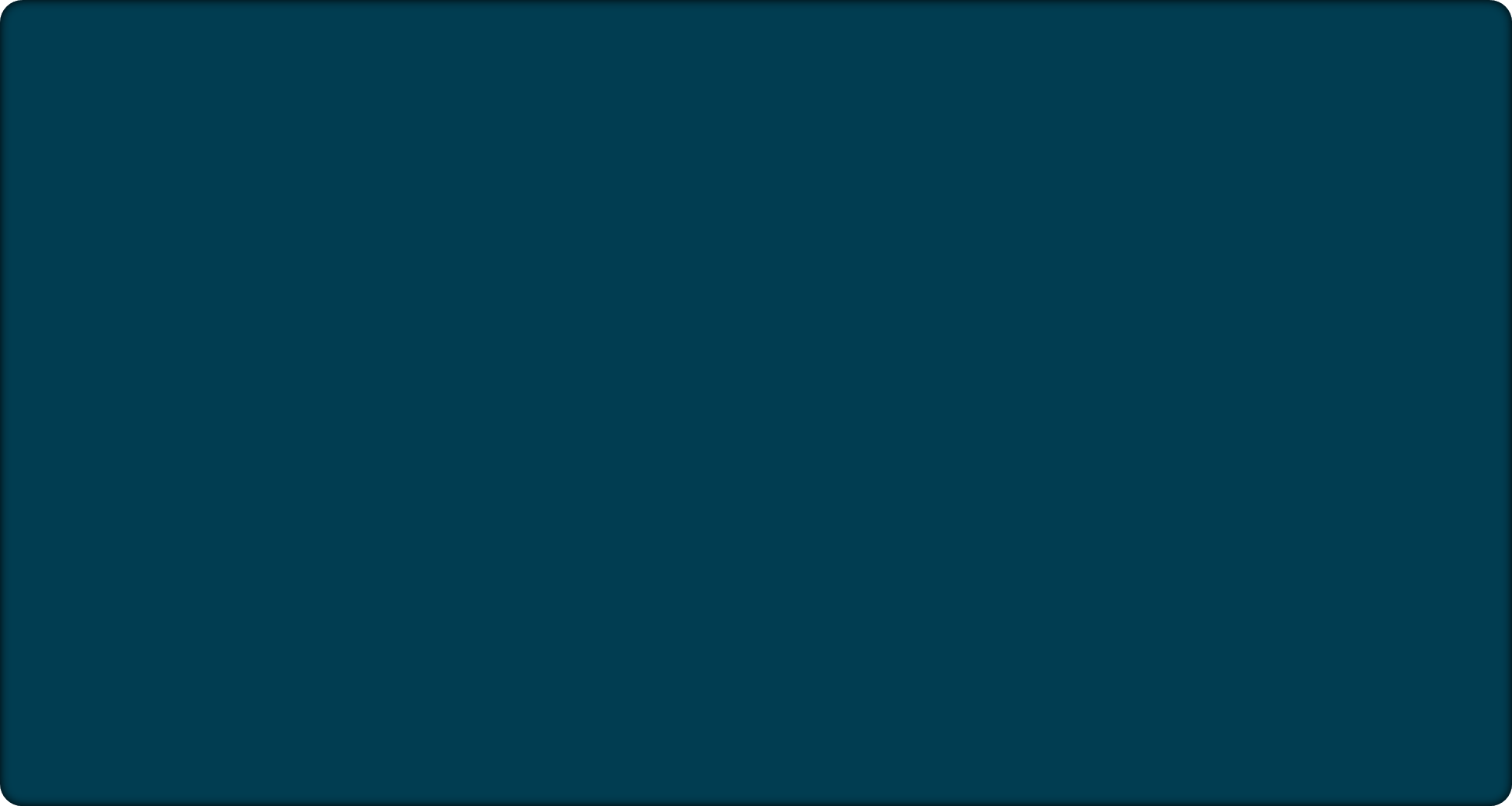 2020年新冠肺炎疫情期间，有些纳税人以自产货物、外购货物进行公益捐赠，为有效应对新冠疫情影响和支持企业复工复产起到积极作用。纳税人进行公益捐赠活动，有的还发生运费、保险费、装卸费、人工费等相关费用。 
　　对此，本公告规定，上述费用凡统一开具在捐赠票据金额中的，按照捐赠扣除相关规定处理；未开具在捐赠票据金额中的，可以按照规定在税前扣除。但上述费用不得重复税前扣除。
国家税务总局关于企业所得税若干政策征管口径问题的公告（国家税务总局公告2021年第17号）
一、关于公益性捐赠支出相关费用的扣除问题
       企业在非货币性资产捐赠过程中发生的运费、保险费、人工费用等相关支出，凡纳入国家机关、公益性社会组织开具的公益捐赠票据记载的数额中的，作为公益性捐赠支出按照规定在税前扣除；上述费用未纳入公益性捐赠票据记载的数额中的，作为企业相关费用按照规定在税前扣除。
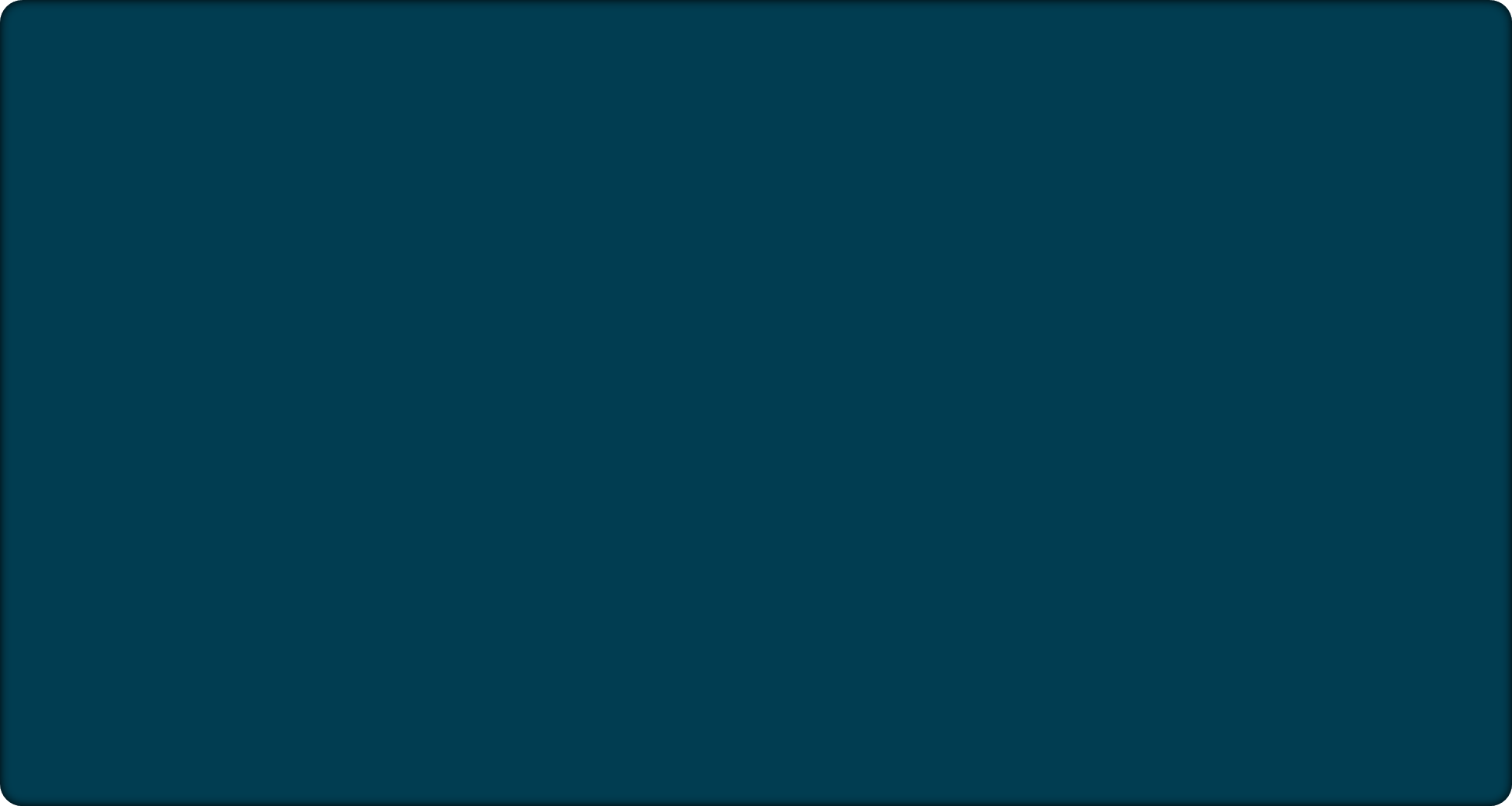 案例分析
案例：A企业为增值税一般纳税人，2020年将自产的一批货物通过某基金会捐赠给希望小学，货物成本80万元，市场价100万元，支付运费8万元,取得符合条件的公益性捐赠票据。2020年会计利润600万元。

会计处理：
会计准则和会计制度对用于公益性捐赠的货物、财产都不确认为收入处理，都通过“营业外支出”科目核算，但按公允价值计算增值税。A企业账务处理为：
借：营业外支出               101
    贷：库存商品              80
           银行存款               8
           应交税费——应交增值税（销项税额）              13
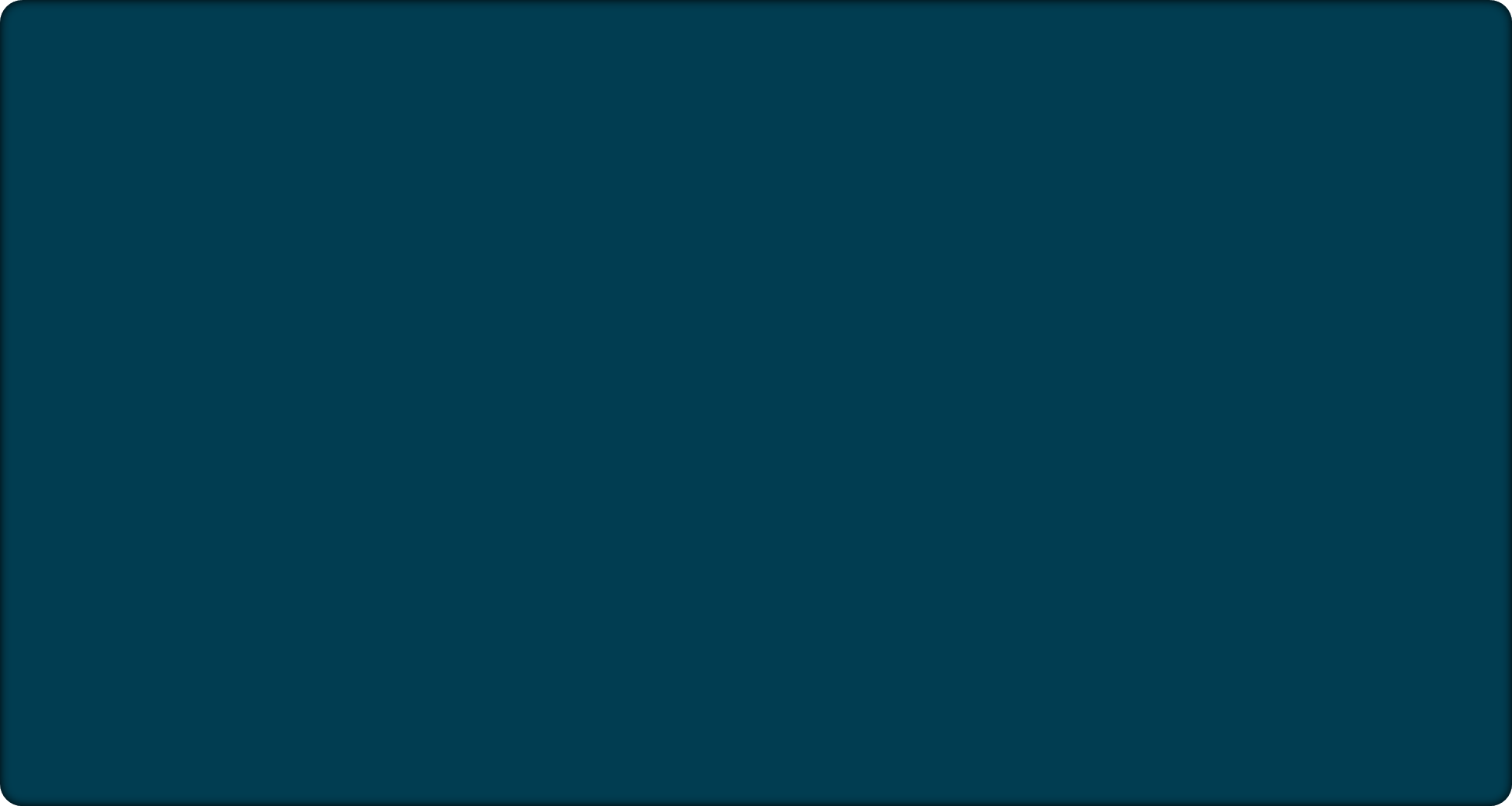 税务处理及所得税报表填写：
（3）捐赠支出纳税调整
根据《中华人民共和国企业所得税法》第九条：企业发生的公益性捐赠支出，在年度利润总额12％以内的部分，准予在计算应纳税所得额时扣除；超过年度利润总额12％的部分，准予结转以后三年内在计算应纳税所得额时扣除。
A企业税前扣除限额=600*12%=72万元
填写《捐赠支出及纳税调整项目明细表》（A105070）第1列账载金额填报121万元，第4列税收金额72万元，纳税调增49万元。
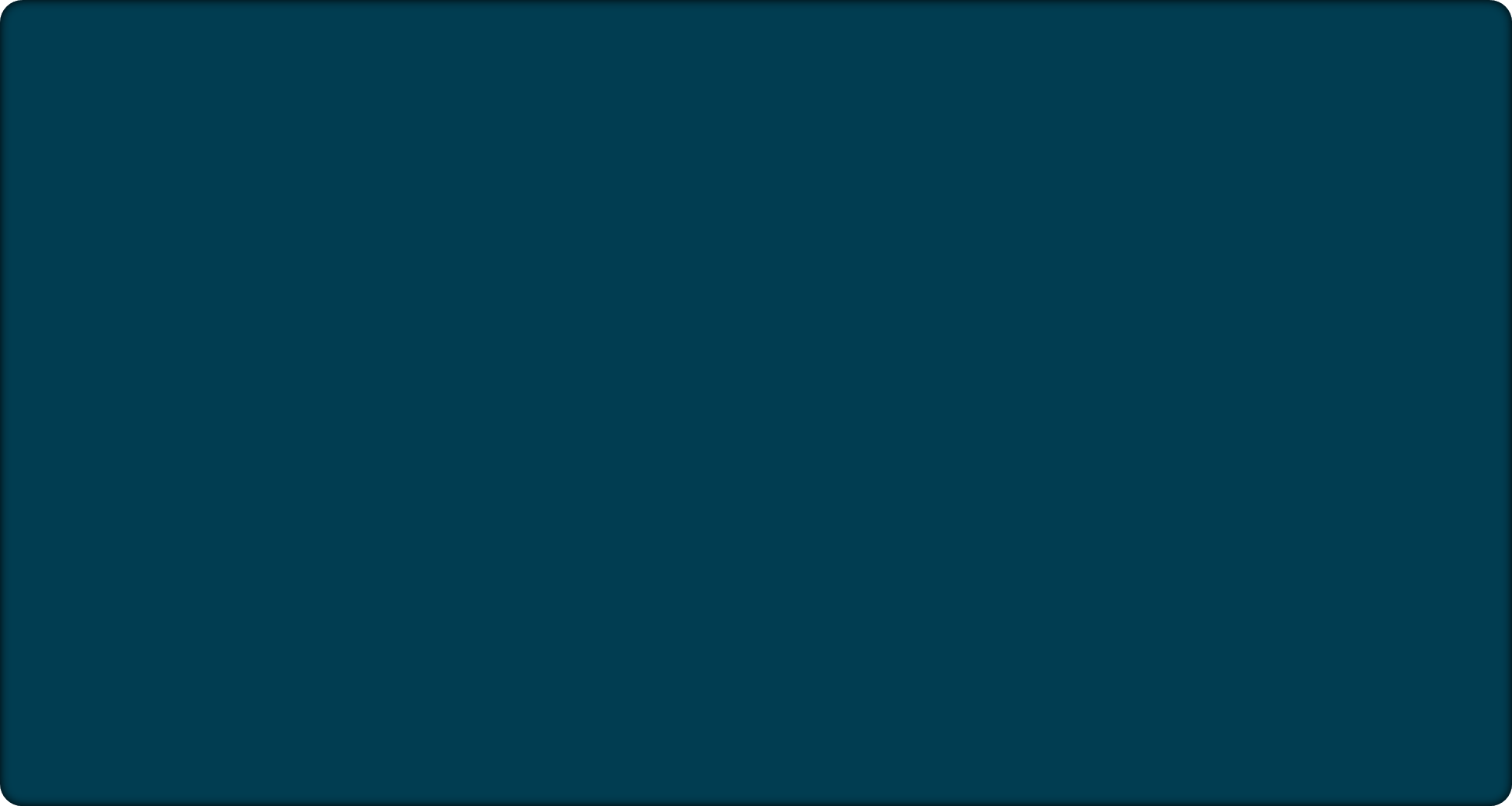 税务处理及所得税报表填写：
（1）明确视同销售
根据《中华人民共和国企业所得税法实施条例》第二十五条，企业发生非货币性资产交换，以及将货物、财产、劳务用于捐赠、偿债、赞助、集资、广告、样品、职工福利或者利润分配等用途的，应当视同销售货物、转让财产或者提供劳务，但国务院财政、税务主管部门另有规定的除外。由此可知，公益性捐赠中的实物捐赠，属于视同销售。
按市场货物的市场价，确认视同销售收入100万元；按自产产货物的成本，确认视同销售成本80万。填写《视同销售和房地产开发企业特点业务纳税调整明细表》（A105010）第7行“用于对外捐赠视同销售收入”、第17行“用于对外捐赠视同销售成本”栏次，纳税调增20万元。
（2）捐赠支出金额确认
会计上捐赠支出确认101万元，根据《国家税务总局关于企业所得税若干政策征管口径问题的公告》（国家税务总局公告2021年第17号），企业在非货币性资产捐赠过程中发生的运费、保险费、人工费用等相关支出，凡纳入国家机关、公益性社会组织开具的公益捐赠票据记载的数额中的，作为公益性捐赠支出按规定在税前扣除。因此税法上确认捐赠支出100+13+8=121万元，纳税调减20万元。填写《纳税调整项目明细表》（A105000）第30行“扣除类——其他”，账载金额101万元，税收金额121万元，纳税调减20万元。
公益性捐赠
财政部、国家税务总局关于公益性捐赠支出企业所得税税前结转扣除有关政策的通知
财税〔2018〕15号
根据《中华人民共和国企业所得税法》和《中华人民共和国企业所得税法实施条例》的有关规定，现就公益性捐赠支出企业所得税税前结转扣除有关政策通知如下：    　　一、企业通过公益性社会组织或者县级（含县级）以上人民政府及其组成部门和直属机构，用于慈善活动、公益事业的捐赠支出，在年度利润总额12%以内的部分，准予在计算应纳税所得额时扣除；超过年度利润总额12%的部分，准予结转以后三年内在计算应纳税所得额时扣除。    　　本条所称公益性社会组织，应当依法取得公益性捐赠税前扣除资格。    　　本条所称年度利润总额，是指企业依照国家统一会计制度的规定计算的大于零的数额。
公益事业、慈善活动
第三条 本法所称慈善活动，是指自然人、法人和其他组织以捐赠财产或者提供服务等方式，自愿开展的下列公益活动：　　
(一)扶贫、济困;　　
(二)扶老、救孤、恤病、助残;　
(三)救助自然灾害、事故灾难和公共卫生事件等突发事件造成的损害;　　
(四)促进教育、科学、文化、卫生、体育等事业的发展;　
(五)防治污染和其他公害，保护和改善生态环境;　　
(六)其他公益活动。
第三条 本法所称公益事业是指非营利的下列事项：
（一）救助灾害、救济贫困、扶助残疾人等困难的社会群体和个人的活动；
（二）教育、科学、文化、卫生、体育事业；
（三）环境保护、社会公共设施建设；
（四）促进社会发展和进步的其他社会公共和福利事业。
公益性捐赠
二、企业当年发生及以前年度结转的公益性捐赠支出，准予在当年税前扣除的部分，不能超过企业当年年度利润总额的12%。    　　三、企业发生的公益性捐赠支出未在当年税前扣除的部分，准予向以后年度结转扣除，但结转年限自捐赠发生年度的次年起计算最长不得超过三年。    　　四、企业在对公益性捐赠支出计算扣除时，应先扣除以前年度结转的捐赠支出，再扣除当年发生的捐赠支出。（先捐先扣法）
超过年度利润总额12%的部分，准予结转以后三年内在计算应纳税所得额时扣除，从哪一年开始计算？
允许扣除的三年时限，从次年开始。例如2020年度“限额扣除的公益性捐赠支出”未能税前扣除的部分，可以结转至2021、2022、2023年度扣除，最长是在2023年度扣除，如再不能税前扣除的话，2020年度未能扣除的部分就无法税前扣除了。
点击此处添加标题
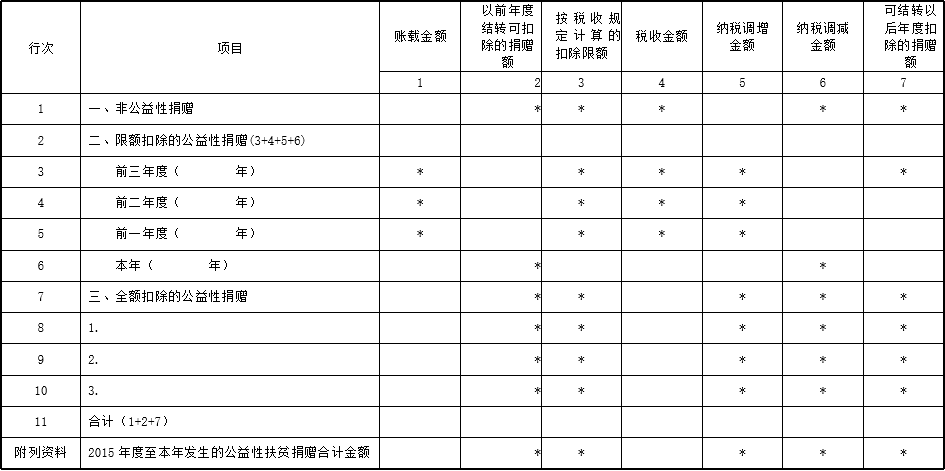 第 8 行至第 10 行“项目”：纳税人在以下事项中选择填报：1.扶贫捐赠；2. 北京 2022 年冬奥会、冬残奥会、测试赛捐赠；3.杭州 2022 年亚运会捐赠；4.支持新型冠状病毒感染的肺炎疫情防控捐赠（通过公益性社会组织或国家机关捐赠)；5.支持新型冠状病毒感染的肺炎疫情防控捐赠（直接向承担疫情防治任务的医院捐赠）。一个项目填报一行，纳税人有多个项目的，可自行增加行次填报。
注：向新冠肺炎疫情防控的捐赠、扶贫捐赠、北京 2022 年冬奥会、冬残奥会、测试赛捐赠；杭州 2022 年亚运会捐赠允许在税前全额扣除。
向新冠肺炎疫情防控的捐赠
财政部、税务总局关于支持新型冠状病毒感染的肺炎疫情防控有关捐赠税收政策的公告
财政部、税务总局公告2020年第9号（执行期限延长至2021年3月31日）
为支持新型冠状病毒感染的肺炎疫情防控工作，现就有关捐赠税收政策公告如下： 
　　一、企业和个人通过公益性社会组织或者县级以上人民政府及其部门等国家机关，捐赠用于应对新型冠状病毒感染的肺炎疫情的现金和物品，允许在计算应纳税所得额时全额扣除。 
　　二、企业和个人直接向承担疫情防治任务的医院捐赠用于应对新型冠状病毒感染的肺炎疫情的物品，允许在计算应纳税所得额时全额扣除。 （强调：一是该政策仅限于本次疫情，二是定点医院，三限于物品捐赠）

　　捐赠人凭承担疫情防治任务的医院开具的捐赠接收函办理税前扣除事宜。
扣除要点
企业在进行税前扣除时需关注两点：
一是企业直接捐赠的，接受捐赠的对象只能是承担疫情防控任务的医院，不包括研究机构和其他单位等，企业凭承担疫情防治任务的医院开具的捐赠接收函办理税前扣除事宜。
二是根据税务总局发布的《关于支持新型冠状病毒感染的肺炎疫情防控有关税收征收管理事项的公告》（国家税务总局公告2020 年第4 号）（以下简称“2020 年第4 号公告”）规定，企业享受全额税前扣除政策时，采取“自行判别、申报享受、相关资料留存备查”的方式，并将捐赠全额扣除情况填入《捐赠支出及纳税调整明细表》（A105070）相应行次即可。
向新冠肺炎疫情防控的捐赠的特点
主要有两个方面的突破： 
　　第一个方面主要是突破了比例的限制。政策明确，企业和个人通过公益性社会组织或者县级以上人民政府及其部门等国家机关，捐赠应对疫情的现金和物品，允许在计算应纳税所得额时全额扣除。 
　　第二个方面主要是突破了程序的限制。考虑到疫情紧急，政策规定，企业和个人直接向承担疫情防控任务的医院捐赠用于应对疫情的物品，允许在计算应纳税所得额时全额扣除。
企业月(季)度预缴申报时能否享受疫情防控捐赠支出全额扣除政策?
企业所得税法及其实施条例规定，企业分月或分季预缴企业所得税时，原则上应当按照月度或者季度的实际利润额预缴。企业在计算会计利润时，按照会计核算相关规定，疫情防控捐赠支出已经全额列支，企业按实际会计利润进行企业所得税预缴申报，疫情防控捐赠支出在税收上也实现了全额据实扣除。因此，企业月(季)度预缴申报时就能享受到该政策。
公益性捐赠扣除规则
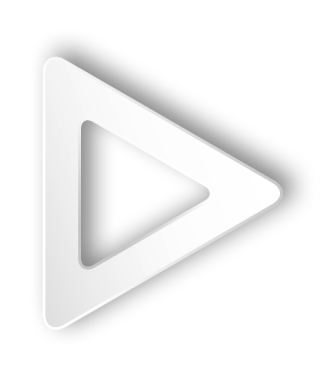 01
公益性捐赠

符合公益事业或慈善活动
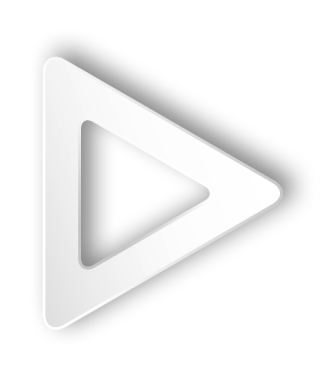 捐赠通道合规（税前扣除资格）
国家机关、公益性社会组织、公益性群众团体
02
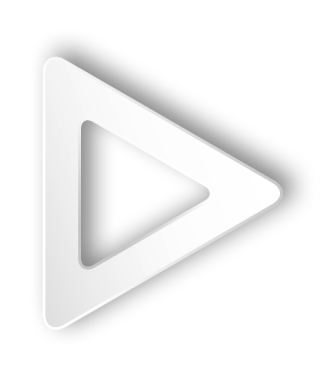 捐赠凭证合法
公益性捐赠票据、非税收入一般缴款书
 接收函
03
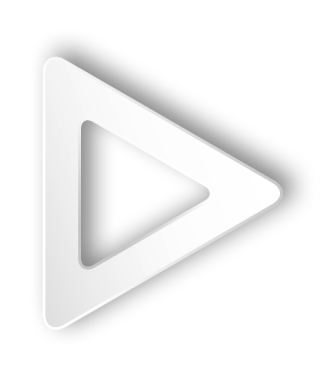 04
限额扣除OR全额扣除
公益性社会组织捐赠税前扣除资格
财政部、税务总局、民政部关于2020年度——2022年度第二批公益性社会组织捐赠税前扣除资格名单的公告    财政部、税务总局、民政部公告2021年第5号
根据《中华人民共和国企业所得税法》及《中华人民共和国企业所得税法实施条例》有关规定，按照《财政部、税务总局、民政部关于公益性捐赠税前扣除有关事项的公告》（财政部、税务总局、民政部公告2020年第27号）及《财政部、税务总局、民政部关于公益性捐赠税前扣除资格确认有关衔接事项的公告》（财政部、税务总局、民政部公告2021年第3号）有关要求，现将2020年度——2022年度（第二批）符合公益性捐赠税前扣除资格的公益性社会组织名单公告如下：
1.北京理工大学教育基金会
　　2.泛海公益基金会
　　3.华侨茶业发展研究基金会
　　4.华润慈善基金会
　　5.黄奕聪慈善基金会
　　6.李四光地质科学奖基金会
捐赠凭证合法：
财税（2009）124号：七、公益性群众团体在接受捐赠时，应按照行政管理级次分别使用由财政部或省、自治区、直辖市财政部门印制的公益性捐赠票据或者《非税收入一般缴款书》收据联，并加盖本单位的印章；对个人索取捐赠票据的，应予以开具。

财政部关于印发《公益事业捐赠票据使用管理暂行办法》的通知 财综〔2010〕112号 
 
第七条 下列按照自愿和无偿原则依法接受捐赠的行为，应当开具捐赠票据： 
  
  　　（一）各级人民政府及其部门在发生自然灾害时或者应捐赠人要求接受的捐赠； 
  
  　　（二）公益性事业单位接受用于公益事业的捐赠； 
  
  　　（三）公益性社会团体接受用于公益事业的捐赠； 
  
  　　（四）其他公益性组织接受用于公益事业的捐赠； 
  
  　　（五）财政部门认定的其他行为。
捐赠凭证合法：
疫情期间向定点医院捐赠物品时，捐赠人凭承担疫情防治任务的医院开具的捐赠接收函办理税前扣除事宜。


总结：1、公益性捐赠票据
              2、非税收入一般缴款书
              3、接收函

企业发生对“目标脱贫地区”的捐赠支出时，应及时要求开具方在公益性捐赠票据中注明目标脱贫地区的具体名称，并妥善保管该票据。
捐赠金额的确定：
（一）接受的货币性资产捐赠，以实际收到的金额确认捐赠额。

（二）接受的非货币性资产捐赠，以其公允价值确认捐赠额以及捐赠过程中发生的纳入国家机关、公益性社会组织开具的公益捐赠票据记载的数额中的运费、保险费、人工费等相关支出
企业在非货币性资产捐赠过程中发生的运费、保险费、人工费用等相关支出，凡纳入国家机关、公益性社会组织开具的公益捐赠票据记载的数额中的，作为公益性捐赠支出按照规定在税前扣除；上述费用未纳入公益性捐赠票据记载的数额中的，作为企业相关费用按照规定在税前扣除。
疫情防控税费政策及问答：
问：如果企业本身是批发医疗用品的，如进价10万元，售价是15万元，现在将这批外购的商品作为捐赠定点医院了，现视同销售在所得税上税前扣除按10万还是15万呢？

答：企业所得税政策明确规定，企业将资产移送他人用于对外捐赠，因资产所有权属发生改变，而不属于内部处置资产，应按规定确定收入，具体操作上，按照被移动资产的公允价值确定销售收入，成本按正常销售确定，捐赠扣除金额按公允价值确定。（税收捐赠的计税基础）
案例
捐赠支出的税务处理及申报表填报

案例：某企业从事医疗器械销售业务，采购一批医疗器械，成本100万元，取得增值税专用发票，不含价100万元，市场销售价200万元，2020年2月，向武汉红十字会捐赠了这批医疗器械。
 
企业账务处理：

采购时，      借：库存商品   100
                           
                          贷：银行存款         100

捐赠时，借：营业外支出 —全额扣除公益性捐赠                        100
                          
                     贷：库存商品                                                                  100
点击此处添加标题
第 30 行“（十七）其他”：填报其他因会计处理与税收规定有差异需纳税调整的扣除类项目金额，企业将货物、资产、劳务用于捐赠、广告等用途时，进行视同销售纳税调整后，对应支出的会计处理与税收规定有差异需纳税调整的金额填报在本行。
点击此处添加标题
第 1 列“账载金额”：填报纳税人本年发生且已计入本年损益的可全额税前扣除的通过公益性社会组织或者县级以上人民政府及其部门等国家机关，用于应对新型冠状病毒感染的肺炎疫情的现金和物品捐赠支出金额，包括该支出已通过《纳税调整项目明细表》A105000）第 30 行“（十七）其他”进行纳税调整的金额。
第 4 列“税收金额”：填报第 1 列“账载金额”。
公益性群众团体
为贯彻落实《中华人民共和国企业所得税法》及其实施条例、《中华人民共和国个人所得税法》及其实施条例，现就通过公益性群众团体的公益性捐赠税前扣除有关事项公告如下： 
　　一、企业或个人通过公益性群众团体用于符合法律规定的公益慈善事业捐赠支出，准予按税法规定在计算应纳税所得额时扣除。 
　　二、本公告第一条所称公益慈善事业，应当符合《中华人民共和国公益事业捐赠法》第三条对公益事业范围的规定或者《中华人民共和国慈善法》第三条对慈善活动范围的规定。 
　　三、本公告第一条所称公益性群众团体，包括依照《社会团体登记管理条例》规定不需进行社团登记的人民团体以及经国务院批准免予登记的社会团体（以下统称群众团体），且按规定条件和程序已经取得公益性捐赠税前扣除资格。
公益性群众团体
四、群众团体取得公益性捐赠税前扣除资格应当同时符合以下条件： 
　　（一）符合企业所得税法实施条例第五十二条第一项至第八项规定的条件； 
　　（二）县级以上各级机构编制部门直接管理其机构编制； 
　　（三）对接受捐赠的收入以及用捐赠收入进行的支出单独进行核算，且申报前连续3年接受捐赠的总收入中用于公益慈善事业的支出比例不低于70%。
公益性群众团体
第五十二条 本条例第五十一条所称公益性社会组织，是指同时符合下列条件的慈善组织以及其他社会组织： 
　　（一）依法登记，具有法人资格； 
　　（二）以发展公益事业为宗旨，且不以营利为目的； 
　　（三）全部资产及其增值为该法人所有； 
　　（四）收益和营运结余主要用于符合该法人设立目的的事业； 
　　（五）终止后的剩余财产不归属任何个人或者营利组织； 
　　（六）不经营与其设立目的无关的业务； 
　　（七）有健全的财务会计制度； 
　　（八）捐赠者不以任何形式参与该法人财产的分配； 
　　（九）国务院财政、税务主管部门会同国务院民政部门等登记管理部门规定的其他条件。
公益性捐赠税前扣除资格
五、公益性捐赠税前扣除资格的确认按以下规定执行： 
　　（一）由中央机构编制部门直接管理其机构编制的群众团体，向财政部、税务总局报送材料； 
　　（二）由县级以上地方各级机构编制部门直接管理其机构编制的群众团体，向省、自治区、直辖市和计划单列市财政、税务部门报送材料； 
　　（三）对符合条件的公益性群众团体，按照上述管理权限，由财政部、税务总局和省、自治区、直辖市、计划单列市财政、税务部门分别联合公布名单。企业和个人在名单所属年度内向名单内的群众团体进行的公益性捐赠支出，可以按规定进行税前扣除；
公益性捐赠税前扣除资格
（四）公益性捐赠税前扣除资格的确认对象包括： 
　　1.公益性捐赠税前扣除资格将于当年末到期的公益性群众团体； 
　　2.已被取消公益性捐赠税前扣除资格但又重新符合条件的群众团体； 
　　3.尚未取得或资格终止后未取得公益性捐赠税前扣除资格的群众团体。
（五）每年年底前，省级以上财政、税务部门按权限完成公益性捐赠税前扣除资格的确认和名单发布工作，并按本条第（四）项规定的不同审核对象，分别列示名单及其公益性捐赠税前扣除资格起始时间。
资料报送
六、本公告第五条规定需报送的材料，应在申报年度6月30日前报送，包括： 
　　（一）申报报告； 
　　（二）县级以上各级党委、政府或机构编制部门印发的“三定”规定； 
　　（三）组织章程； 
　　（四）申报前3个年度的受赠资金来源、使用情况，财务报告，公益活动的明细，注册会计师的审计报告或注册会计师、（注册）税务师、律师的纳税审核报告（或鉴证报告）。 
　　七、公益性捐赠税前扣除资格在全国范围内有效，有效期为三年。 
　　本公告第五条第（四）项规定的第一种情形，其公益性捐赠税前扣除资格自发布名单公告的次年1月1日起算。本公告第五条第（四）项规定的第二种和第三种情形，其公益性捐赠税前扣除资格自发公告的当年1月1日起算。
取消资格
八、公益性群众团体前3年接受捐赠的总收入中用于公益慈善事业的支出比例低于70%的，应当取消其公益性捐赠税前扣除资格。 
　　九、公益性群众团体存在以下情形之一的，应当取消其公益性捐赠税前扣除资格，且被取消资格的当年及之后三个年度内不得重新确认资格： 
　　（一）违反规定接受捐赠的，包括附加对捐赠人构成利益回报的条件、以捐赠为名从事营利性活动、利用慈善捐赠宣传烟草制品或法律禁止宣传的产品和事项、接受不符合公益目的或违背社会公德的捐赠等情形； 
　　（二）开展违反组织章程的活动，或者接受的捐赠款项用于组织章程规定用途之外的； 
　　（三）在确定捐赠财产的用途和受益人时，指定特定受益人，且该受益人与捐赠人或公益性群众团体管理人员存在明显利益关系的； 
　　（四）受到行政处罚（警告或单次1万元以下罚款除外）的。 
　　对存在本条第（一）、（二）、（三）项情形的公益性群众团体，应对其接受捐赠收入和其他各项收入依法补征企业所得税。
取消资格
十、公益性群众团体存在以下情形之一的，应当取消其公益性捐赠税前扣除资格且不得重新确认资格： 
　　（一）从事非法政治活动的； 
　　（二）从事、资助危害国家安全或者社会公共利益活动的。 
　　十一、获得公益性捐赠税前扣除资格的公益性群众团体，应自不符合本通知第四条规定条件之一或存在本通知第八、九、十条规定情形之一之日起15日内向主管税务机关报告。对应当取消公益性捐赠税前扣除资格的公益性群众团体，由省级以上财政、税务部门核实相关信息后，按权限及时向社会发布取消资格名单公告。自发布公告的次月起，相关公益性群众团体不再具有公益性捐赠税前扣除资格。
点击此处添加标题
十二、公益性群众团体在接受捐赠时，应按照行政管理级次分别使用由财政部或省、自治区、直辖市财政部门监（印）制的公益事业捐赠票据，并加盖本单位的印章；对个人索取捐赠票据的，应予以开具。 
　　企业或个人将符合条件的公益性捐赠支出进行税前扣除，应当留存相关票据备查。 
　　十三、除另有规定外，公益性群众团体在接受企业或个人捐赠时，按以下原则确认捐赠额： 
　　（一）接受的货币性资产捐赠，以实际收到的金额确认捐赠额； 
　　（二）接受的非货币性资产捐赠，以其公允价值确认捐赠额。捐赠方在向公益性群众团体捐赠时，应当提供注明捐赠非货币性资产公允价值的证明；不能提供证明的，接受捐赠方不得向其开具捐赠票据。
点击此处添加标题
十四、为方便纳税主体查询，省级以上财政、税务部门应当及时在官方网站上发布具备公益性捐赠税前扣除资格的公益性群众团体名单公告。 
　　企业或个人可通过上述渠道查询群众团体公益性捐赠税前扣除资格及有效期。 
　　十五、本公告自2021年1月1日起执行。《财政部、国家税务总局关于通过公益性群众团体的公益性捐赠税前扣除有关问题的通知》（财税〔2009〕124号）同时废止。 
　　为做好政策衔接工作，尚未完成2020年度及以前年度群众团体的公益性捐赠税前扣除资格确认工作的，各级财政、税务部门按原政策规定执行；群众团体公益性捐赠税前扣除资格2020年末到期的，其2021年度——2023年度公益性捐赠税前扣除资格自2021年1月1日起算。 
　　特此公告。
符合公益性捐赠税前扣除资格的群众团体名单
北京市财政局、税务局关于公布北京市2021年度-2023年度获得公益性捐赠税前扣除资格的公益性群众团体名单的通知
各区财政局、国家税务总局北京市各区（地区）税务局： 
　　根据《财政部、国家税务总局关于通过公益性群众团体的公益性捐赠税前扣除有关事项的公告》（公告2021年第20号）有关规定，经北京市财政局、国家税务总局北京市税务局联合审核，现将北京市2021年度—2023年度符合公益性捐赠税前扣除资格的公益性群众团体名单公布如下： 
　　1.北京市红十字会　　2.北京市东城区红十字会　　3.北京市西城区红十字会　　4.北京市朝阳区红十字会　　5.北京市海淀区红十字会　　6.北京市丰台区红十字会　　7.北京市石景山区红十字会　　8.北京市房山区红十字会　　9.北京市门头沟区红十字会　　10.北京市平谷区红十字会　　11.北京市密云区红十字会　　12.北京市顺义区红十字会　　13.北京市昌平区红十字会　　14.北京市延庆区红十字会　　15.北京市怀柔区红十字会　　16.北京市大兴区红十字会　　17.北京市通州区红十字会
税收证明承诺制
国家税务总局关于部分税务证明事项实行告知承诺制、进一步优化纳税服务的公告 
 文号：国家税务总局公告2021年第21号 发布日期：2021-06-30       
 一、实行范围
自2021年7月1日起，在全国范围内对6项税务证明事项（见附件1）实行告知承诺制。
二、承诺方式
对实行告知承诺制的税务证明事项，纳税人可以自主选择是否适用告知承诺制办理（自愿原则）。

选择适用告知承诺制办理的，税务机关以书面形式（含电子文本）将证明义务、证明内容、承诺方式以及不实承诺的法律责任一次性告知纳税人，纳税人书面承诺已经符合告知的相关要求并愿意承担不实承诺的法律责任，税务机关不再索要该事项需要的证明材料，并依据纳税人书面承诺办理相关税务事项。

纳税人不选择适用告知承诺制的，应当提供该事项需要的证明材料。
点击此处添加标题
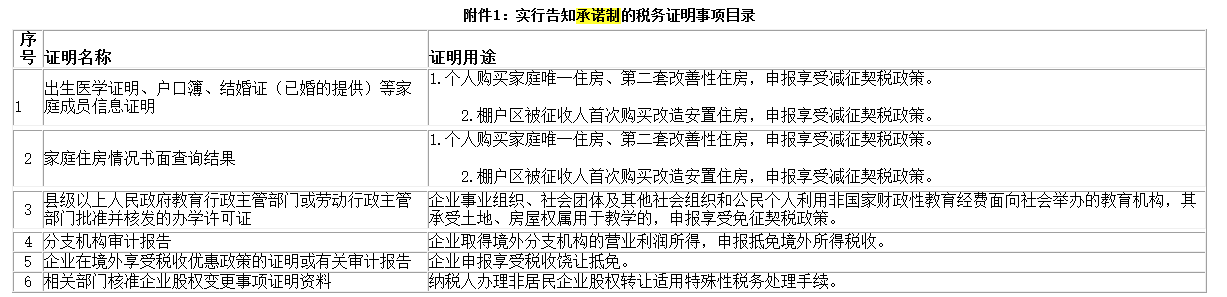 点击此处添加标题
三、法律责任
纳税人对承诺的真实性承担法律责任。税务机关在事中核查时发现核查情况与纳税人承诺不一致的，应要求纳税人提供相关佐证材料后再予办理。对在事中事后核查或者日常监管中发现承诺不实的，税务机关依法责令限期改正、进行处理处罚，并按照有关规定作出虚假承诺行为认定；涉嫌犯罪的，依法移送司法机关追究刑事责任。

四、不适用告知承诺制的情形
对重大税收违法失信案件当事人不适用告知承诺制，重大税收违法失信案件当事人履行相关法定义务，经实施检查的税务机关确认，在公布期届满后可以适用告知承诺制；其他纳税人存在曾作出虚假承诺情形的，在纠正违法违规行为或者履行相关法定义务之前不适用告知承诺制。

六、本公告自2021年7月1日起施行。
告知承诺书格式文本
 
税务证明事项告知承诺书
（适用于对申报享受减征契税政策需提供的“家庭成员信息证明”“家庭住房情况书面查询结果”实行告知承诺制） 
一、税务机关告知事项
（一）证明义务及证明内容：个人购买家庭唯一住房、第二套改善性住房，以及棚户区被征收人首次购买改造安置住房，申报享受减征契税政策时，根据《中华人民共和国税收征收管理法》及其实施细则等法律法规规定，需提供出生医学证明、户口簿、结婚证（已婚的提供）等家庭成员信息证明，证明家庭成员情况。并根据纳税人申请或授权，由房地产主管部门出具家庭住房情况书面查询结果，证明纳税人家庭住房情况符合享受减征契税政策的条件。
（二）承诺方式：纳税人申报享受减征契税政策时，应申请或授权相关部门查询家庭成员信息和家庭住房情况，具备查询条件的，税务机关取得相关部门传递的信息；暂不具备查询条件的，纳税人签署《税务证明事项告知承诺书》，税务机关不再要求提供家庭成员信息证明、家庭住房情况书面查询结果。
（三）法律责任
纳税人实际情况与承诺内容不符的，将根据具体情形承担下列法律责任：
1.造成少缴税款的，税务机关依法追征税款、加收滞纳金；
2.涉嫌偷逃税款等违法行为的，由税务机关依法查处；
3.对承诺不实的，税务机关依法处理处罚的同时，在处理处罚决定书等具有法律效力的税务文书中记载虚假承诺事实，以上述文书为依据，认定虚假承诺行为；
4.涉嫌犯罪的，税务机关依法移送司法机关追究刑事责任。
二、纳税人承诺
本人      （身份证件类型：        ，证件号码：                  ）就办理申报享受减征契税政策事项，作出以下承诺：
（一）（  对家庭成员情况进行承诺填写该项）本人家庭成员信息如下：
配偶姓名：               身份证件号码：              
未成年子女1姓名：       身份证件号码：              
未成年子女2姓名：       身份证件号码：              
                                                     
上述信息真实、准确。
（二）（  对家庭住房情况进行承诺填写该项）本人现购买位于                                  房产作为家庭住房，符合如下条件（请选择）：
  个人购买家庭（成员范围包括购房人、配偶以及未成年子女，下同）唯一住房，面积为90平方米及以下；
  个人购买家庭唯一住房，面积为90平方米以上；
  个人购买家庭第二套改善性住房，面积为90平方米及以下；
  个人购买家庭第二套改善性住房，面积为90平方米以上；
  个人首次购买90平方米及以下改造安置住房；
  个人首次购买90平方米以上符合普通住房标准的改造安置住房。
上述信息真实、准确。
（三）已知晓本告知承诺书税务机关告知事项。
（四）愿意承担不实承诺的法律责任。
（五）上述承诺是本人真实意思表示。
 
 
          纳税人：
                年    月    日
 
 
（本承诺书一式两份，税务机关与纳税人各留存一份）
THANK  YOU